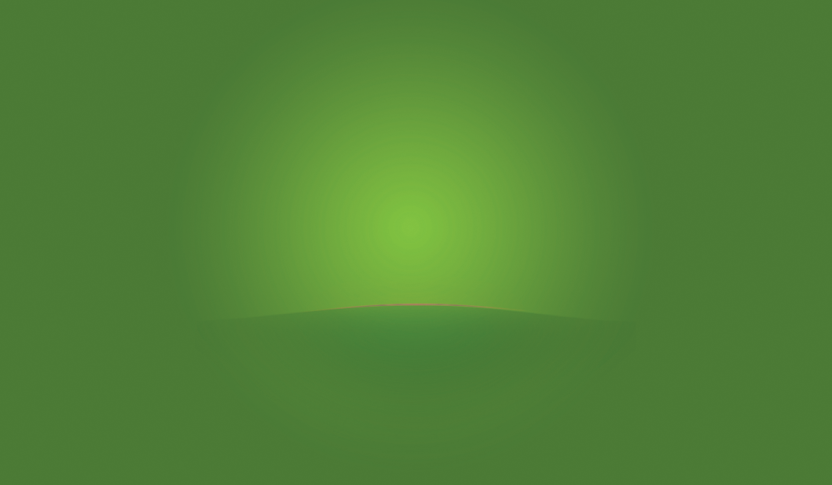 Ваше имя
ВАША ДОЛЖНОСТЬ
www.yoursite.ru
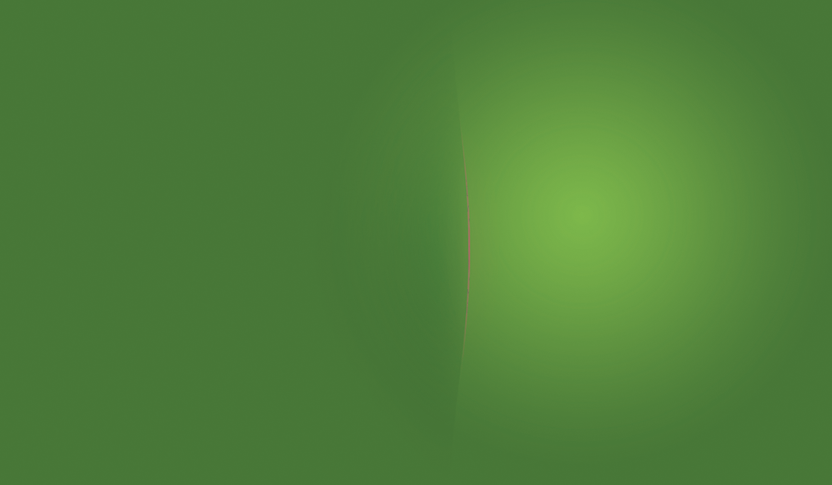 Ваш адрес
В несколько строк
8 800 333-22-11
your@mail.ru
www.yoursite.ru
Ваше имя
ВАША ДОЛЖНОСТЬ